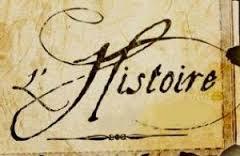 Classe de Terminale : 
	
	PROGRAMME d’HISTOIRE

« Les relations entre les puissances et l’opposition
des modèles politiques, des années 1930 à nos jours »
4 thèmes :
Thème 1 : L’Europe face aux Fragilités des démocraties, totalitarismes et Seconde Guerre mondiale (1929-1945)
Thème 2 : La multiplication des acteurs internationaux dans un monde bipolaire (de 1945 au début des années 1970)
Thème 3 : Les remises en cause économiques, politiques et sociales des années 1970 à 1991
Thème 4 : Le monde, l’Europe et la France depuis les années 1990, entre coopérations et conflits
Thème 1 : L’Europe face aux Fragilités des démocraties, totalitarismes et Seconde Guerre mondiale (1929-1945)
3 chapitres
3 points de passage :
- les conséquences de la crise de 1929 en Amérique latine
- 1933 : un nouveau président des États-Unis, F. D. Roosevelt, pour une nouvelle politique économique, le New Deal.
- Juin 1936 : les accords Matignon.
Chapitre 1. 
L’impact de la crise de 1929 : déséquilibres économiques et sociaux
Chapitre 2.  Les régimes totalitaires
3 points de passage :
- 1937-1938 : la Grande Terreur en URSS
- 9-10 novembre 1938 : la nuit de Cristal
-  1936-1938 : les interventions étrangères dans la guerre civile
espagnole : géopolitique des totalitarismes.
Chapitre 3.  La Seconde Guerre Mondiale
5 points de passage :
- Juin 1940 en France : continuer ou arrêter la guerre ;
- De Gaulle et la France libre ;
- Le front de l’est et la guerre d’anéantissement ;
- juin 1944 : le débarquement en Normandie et l’opération Bagration
- 6 et 9 août 1945 : les bombardements nucléaires d’Hiroshima et de Nagazaki.
Thème 2 : La multiplication des acteurs internationaux dans un monde bipolaire 
(de 1945 au début des années 1970)
3 chapitres
Chapitre 1. 
La fin de la Seconde Guerre mondiale et les débuts d’un nouvel ordre mondial
- 15 mars 1944 : le programme du CNR ;
- 1948 : naissance de l’État d’Israël ;
- 25 février 1948 : le « coup de Prague ».
Chapitre 2. 
Une nouvelle donne géopolitique : bipolarisation et émergence du tiers-monde
- 1962 : la crise des missiles de Cuba ;
- Les guerres d’Indochine et du Vietnam ;
- L’année 1968 dans le monde.
- La guerre d’Algérie et ses mémoires ;
- Charles de Gaulle et Pierre Mendès-France deux conceptions de la République ;
- La constitution de 1958
Chapitre 3. 
La France : une nouvelle place dans le monde
Thème 3 : Les remises en cause économiques, politiques et sociales des années 1970 à 1991
2 chapitres
Chapitre 1. 
La modification des grands équilibres économiques et politiques mondiaux
- Ronald Reagan et Deng Xiaoping : deux acteurs majeurs d’un nouveau capitalisme ;
- l’année 1989 dans le monde
- 1975 : la légalisation de l'interruption volontaire de grossesse : un tournant dans l’évolution des droits des femmes ;
- 1981 : abolition de la peine de mort ;
- L’épidémie du SIDA en France : recherche, prévention et luttes politiques.
Chapitre 2. 
Un tournant social, politique et culturel, la France de 1974 à 1988
Thème 4 : 	Le monde, l’Europe et la France depuis les années 1990, entre coopérations et conflits
3 chapitres
Chapitre 1. 
Nouveaux rapports de puissance et enjeux mondiaux
- La fin de l’Apartheid en Afrique du Sud
- Le 11 septembre 2001.
Chapitre 2. 
La construction européenne entre élargissement, approfondissement et remises en question
- Le tunnel sous la Manche.
- L’euro : genèse, mise en place et débats.
Chapitre 3. 
La République française
- La parité : du principe aux applications
- L’approfondissement de la décentralisation
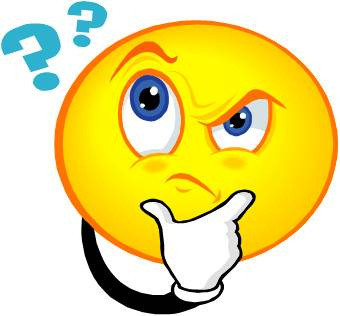 Classe de Terminale : 
	
	PROGRAMME de Géographie


« Les territoires dans la mondialisation : 
entre intégrations et rivalités »
4 thèmes :
Thème 1 :   Mers et océans : au cœur de la mondialisation
Thème 2 : Dynamiques territoriales, coopérations et tensions dans la
mondialisation
Thème 3 :  L’Union européenne dans la mondialisation : 
des dynamiques complexes
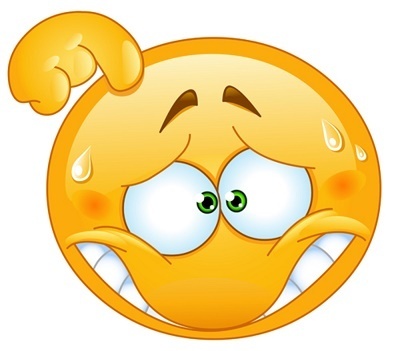 Thème 4 : conclusif La France et ses régions dans l’Union européenne et dans la mondialisation : lignes de force et recompositions
Thème 1 Mers et océans : au cœur de la mondialisation
2 chapitres + question spécifique sur la France
Etudes de cas :
- Le golfe Arabo-Persique : un espace au cœur des enjeux contemporains.
- La mer de Chine méridionale : concurrences territoriales, enjeux économiques et liberté de
circulation.
- L’océan Indien : rivalités régionales et coopérations internationales.
- Le détroit de Malacca : un point de passage majeur et stratégique
Chapitre 1. 
Mers et océans : vecteurs essentiels
de la mondialisation
Chapitre 2. 
Mers et océans : entre appropriation,
protection et liberté de circulation.
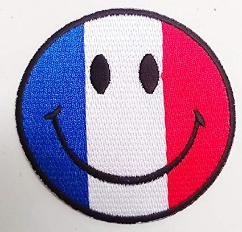 Question spécifique sur la France : 
La France : une puissance maritime ?
Thème 2 : Dynamiques territoriales, coopérations et tensions dans la mondialisation
2 chapitres + question spécifique sur la France
Etudes de cas :
- Les îles de la Caraïbe et des Antilles : entre intégration régionale et ouverture mondiale.
- La Russie, un pays dans la mondialisation : inégale intégration des territoires, tensions et
coopérations internationales.
- Les corridors de développement en Amérique latine : un outil d’intégration et de
désenclavement.
- L’Asie du Sud-Est : inégalités d’intégration et enjeux de coopération.
Chapitre 1. 
Des territoires inégalement intégrés dans la
mondialisation
Chapitre 2. 
Coopérations, tensions et régulations aux
échelles mondiale, régionale et locale
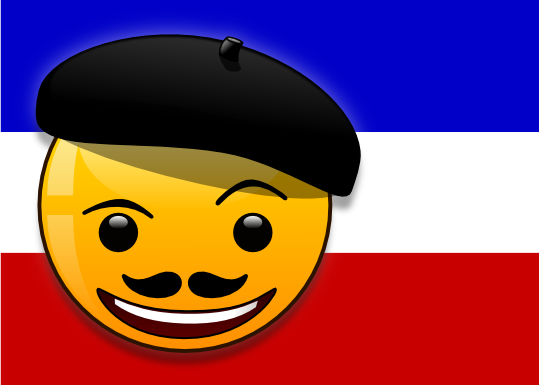 Question spécifique sur la France : 
La France : un rayonnement international différencié 
et une inégale attractivité dans la mondialisation
Thème 3 : L’Union européenne dans la mondialisation :  des dynamiques complexes
2 chapitres + question spécifique sur la France
Etudes de cas :
- L’Allemagne : une puissance européenne aux territoires inégalement intégrés dans la
mondialisation.
- Les transports dans l’Union européenne : un outil d’ouverture, de cohésion et de
compétitivité.
- La politique agricole commune (PAC) : les effets territoriaux d’une politique européenne.
- La cartographie d’une agglomération industrielle ou technologique en France.
Chapitre 1. 
Des politiques européennes entre compétitivité et cohésion des territoires.
Chapitre 2. 
L’Union européenne, un espace plus ou
moins ouvert sur le monde.
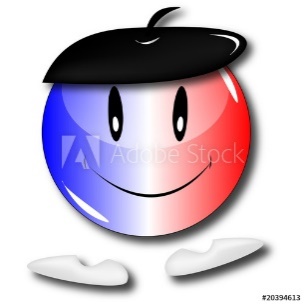 Question spécifique sur la France : 
La France : les dynamiques différenciées des territoires transfrontaliers
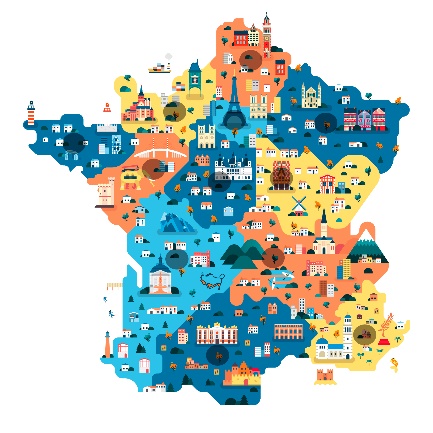 Thème 4 : conclusif La France et ses régions dans l’Union européenne et dans la mondialisation : lignes de force et recompositions
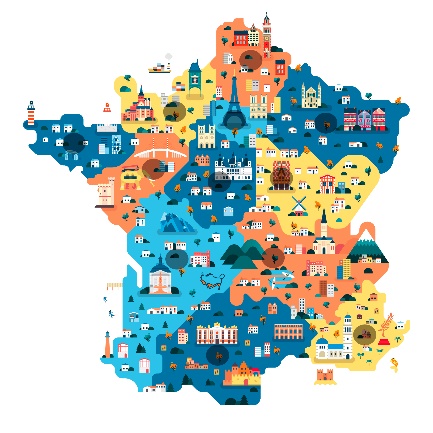 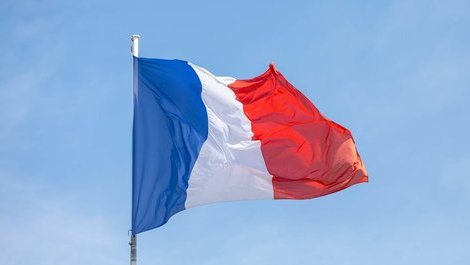 2 chapitres :
Chapitre 1. 
Les lignes de force du territoire français.
Chapitre 2. 
Des recompositions territoriales à toutes les
échelles, entre attractivité, concurrence et
inégalités